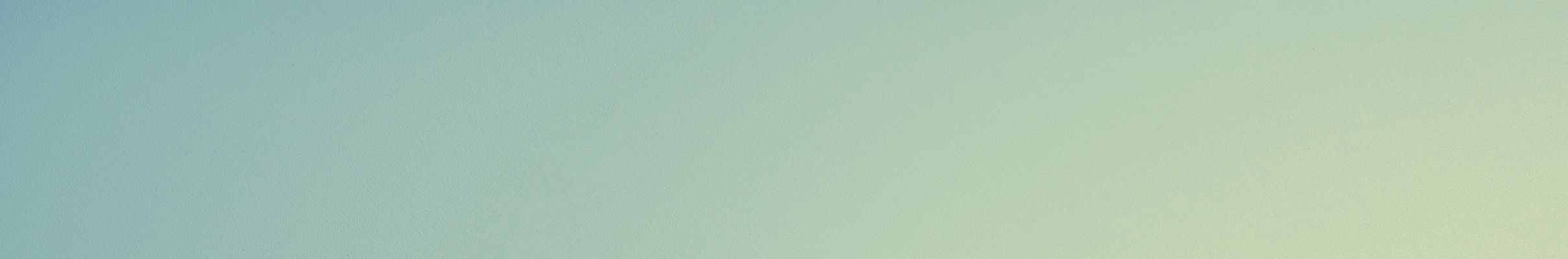 Pugh-Matrix-Vorlage für Technikprojekte
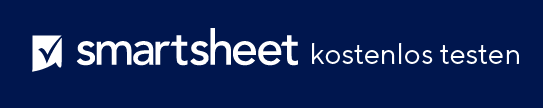 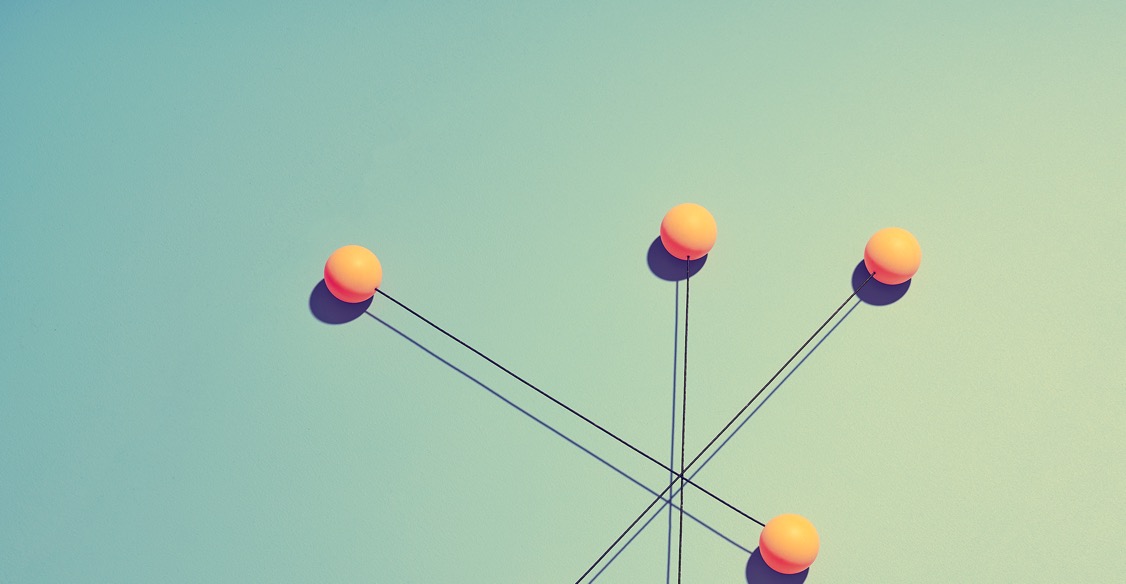 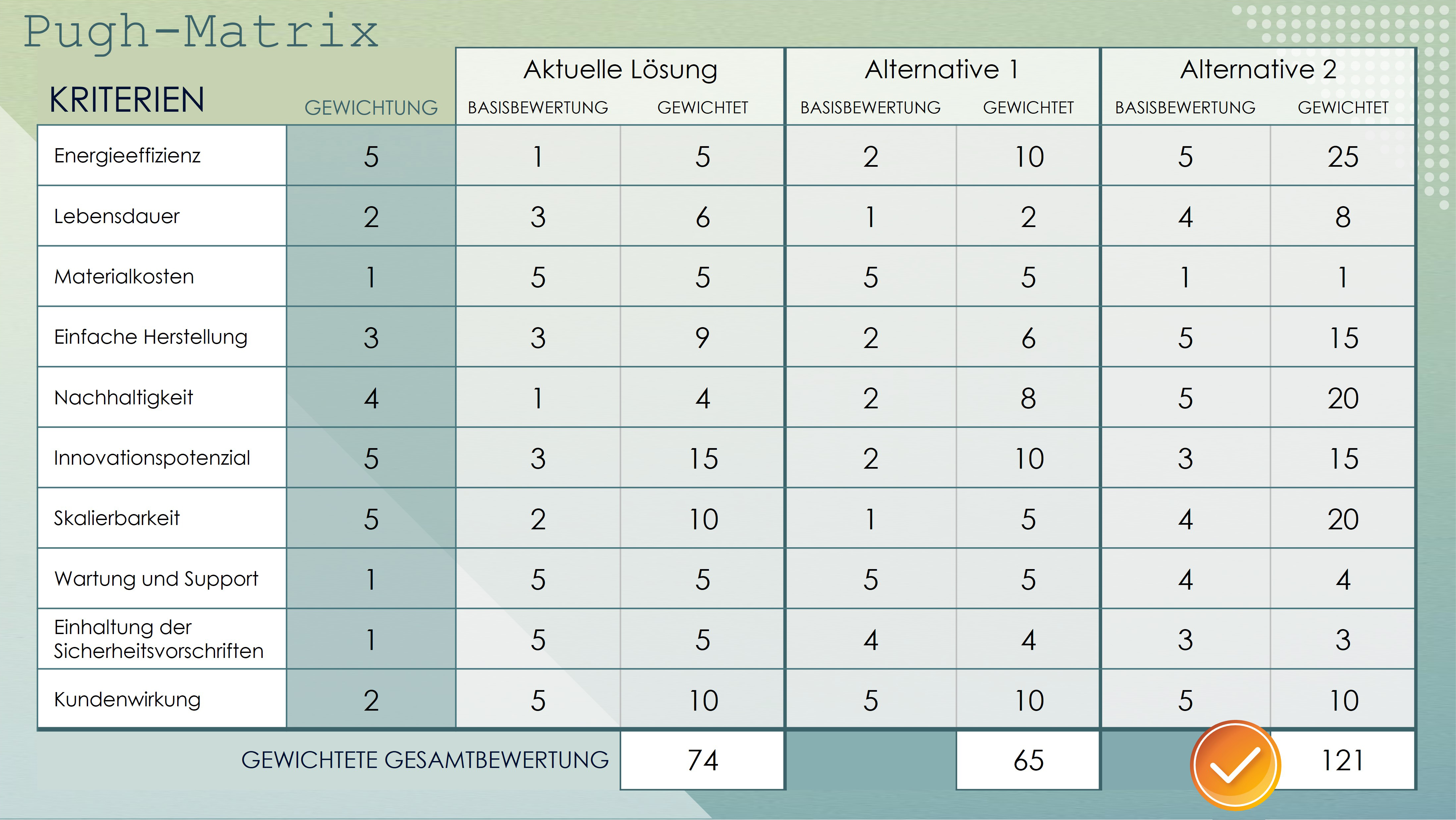 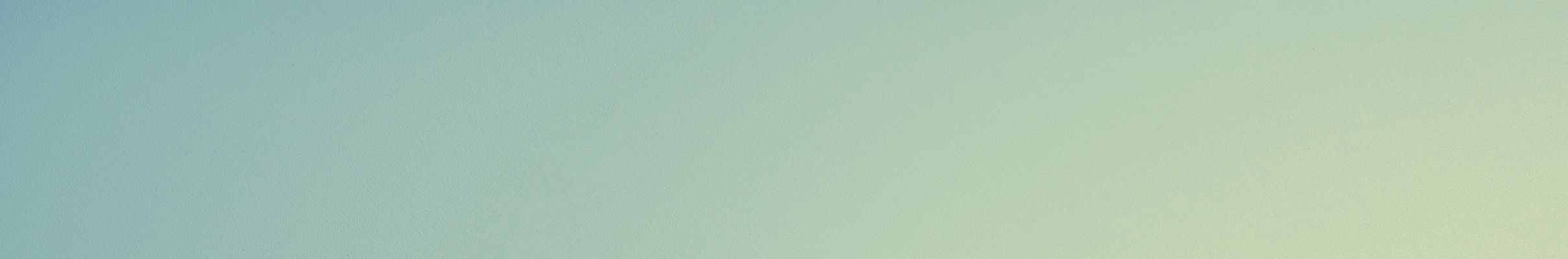 Pugh-Matrix
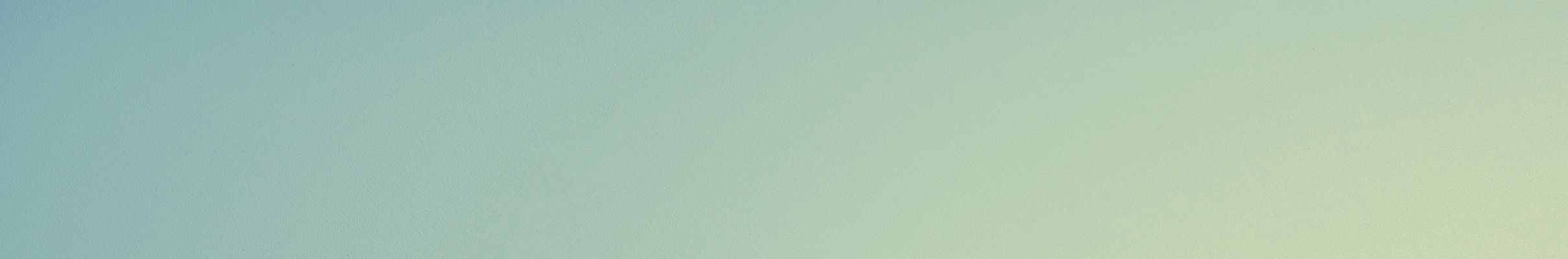 Pugh-Matrix
Fazit
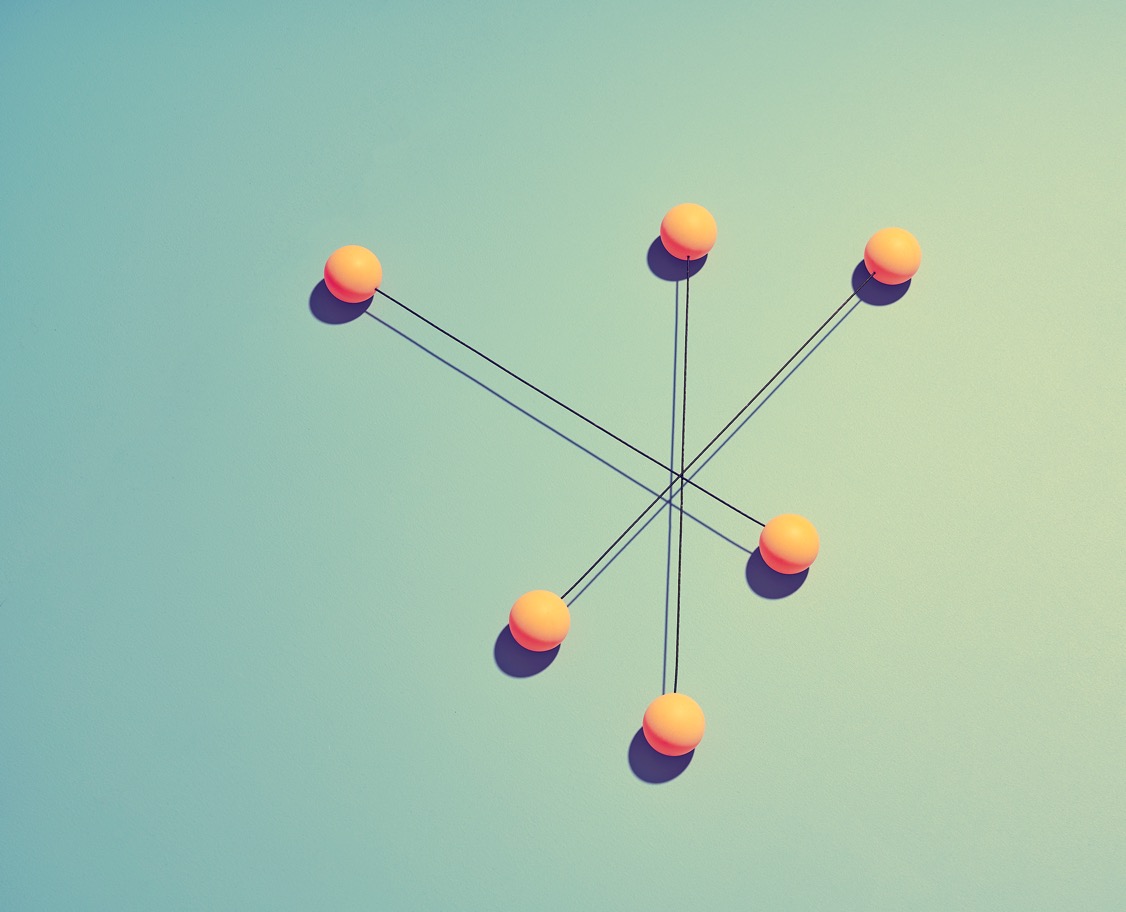 Fazit – Text